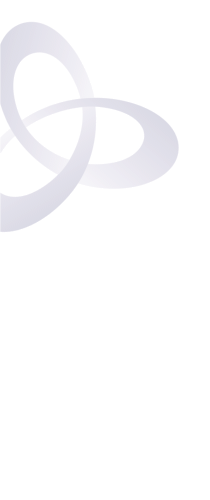 EMA SIG Brighton 18th June 2013

Policies, mechanisms and systems

Simon Starr and Su Westerman
Canterbury Christ Church University
[Speaker Notes: Intro – myself and Su

Context
 - growing practice, but not joined up or strategic
 - need for strategy – EAM working group
 - long list of challenges/identified some options

We want to ask your thoughts and suggestions on ways forward]
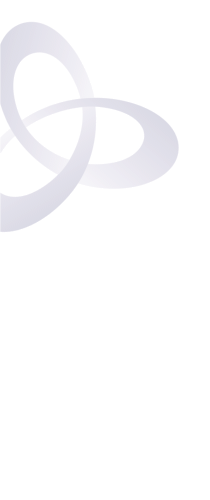 Current use of EAM
Practice
Institution-wide e-submission requirement for plagiarism prevention
E-feedback individual-led with some dept/programme-wide use
drivers: students/NSS, efficiency, pedagogy (sometimes!)
growing: 8% of all e-submissions 12/13
Little on-screen marking
Turnitin main (supported) system with some use of VLE (Bb)

Evaluation 
Students value flexibility and clarity of feedback
Faster turnaround
Staff divided on ease of use, effort and quality of feedback; on-screen marking unpopular
Canterbury Christ Church University
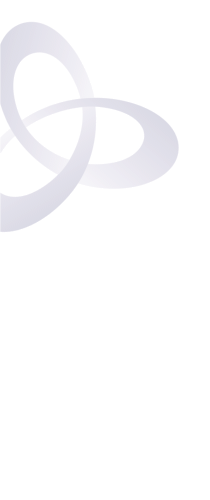 Challenges
Staff reluctance to mark on-screen (inc. being tied to PC, physical discomfort)
more willing to e-feedback if have paper copy to review

Lack University policy and guidance (inc. consistency of use, supported systems, Health & Safety, system down-time/blocked accounts, secure archiving, external examiners access)

Limited functionality of Turnitin (file types, group work, second marking, extensions)
VLE (Bb) functionality improving all the time but still need a copy to be submitted to Turnitin for originality checking …

Pressure for integration with other systems (e.g. automatically share grades with SRS, auto-archiving of work and feedback, enable a single submission if using Turnitin for originality checking and VLE for e-feedback)

See hand-out for detailed discussion
Canterbury Christ Church University
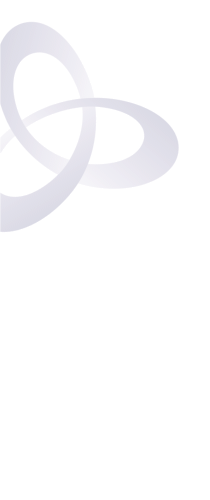 Way forward
Recognise need for joined up University strategy

Recommendations to Learning, Teaching and Assessment Committee May 2013: policy, printing, systems development

EAM working group initial thoughts:
University definition of EAM
Promote aims of group and reassure staff
Review business processes and requirements
Develop guidance and/or policy
Consider printing logisitics
Look at systems
Likely long timescale but can we develop quick wins
Canterbury Christ Church University
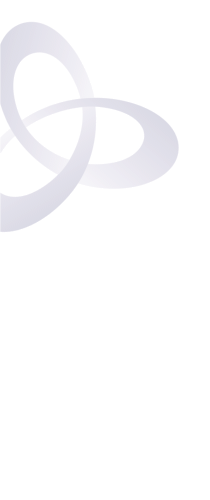 That’s us ...
We’d like to hear your thoughts on ways forward – so we would like to ask some straw poll questions
Canterbury Christ Church University
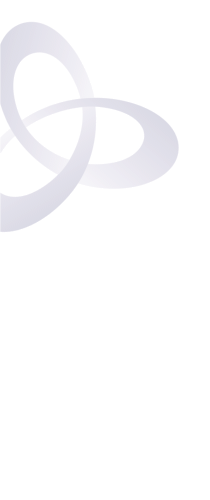 Question 1
Straw poll: 

How many here are either requiring or prepared to support widespread use of on-screen marking?
Canterbury Christ Church University
[Speaker Notes: Survey says notable dept-wide and individual use on-screen marking but little institution-wide use at present.

Assuming widespread use is not the trend, we’ll ask the following questions.  If we find it is the trend then we’ll ask about our challenges:

Staff reluctance
Ergonomics, Health & Safety
Support for marking on the move and at home
Navigation – ‘flipping back and forth’ and other cognitive differences(?)]
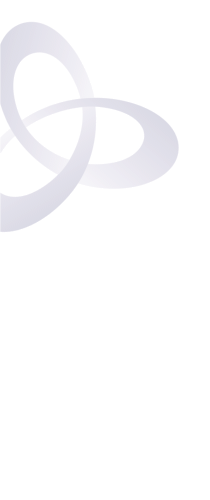 Question 2
What are your experiences/challenges/solutions of organising hard copy for marking?
Canterbury Christ Church University
[Speaker Notes: Dual submission? (survey says most common institution and dept-level approach, although all approaches seen)
Printing by centre? (survey says little)
Printing by dept? (survey says some)
Who funded by? (not explicit in survey)]
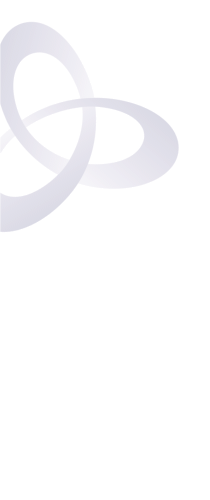 Question 3
What system/s do you envisage supporting in the future?
Canterbury Christ Church University
[Speaker Notes: Straw poll: 

how many see Turnitin as a key system? (survey says currently Turnitin and own VLE are the main systems and about the same level of use)

How many envisage supporting a range of systems in future? (including e-portfolio systems, other?)]
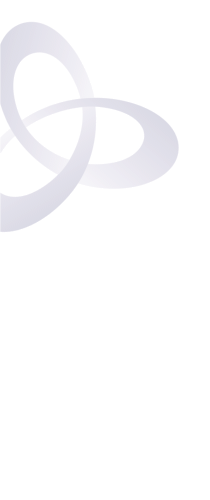 Question 4
Any comments/suggestions on our approach to developing strategy?
Canterbury Christ Church University
[Speaker Notes: EAM working group initial thoughts:

University definition of EAM
Promote aims of group and reassure staff
Review business processes and requirements
Develop guidance and/or policy
Consider printing logisitics
Look at systems
Likely long timescale but can we develop quick wins]
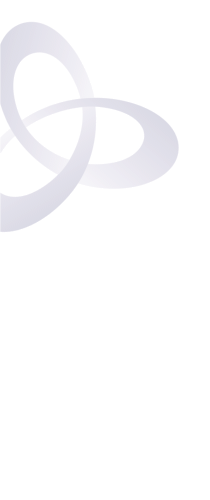 Thank you
If you’d like to know more, or have any thoughts/suggestions about ways forward, please contact us:

simon.starr@canterbury.ac.uk
susan.westerman@canterbury.ac.uk
Canterbury Christ Church University